Ara Pacis. Processione , lato meridionale
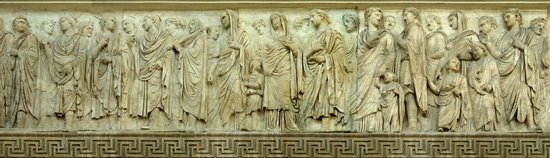 15 pontifices, 16 augures, 4 flamines maiores, 4 vestali, quindecimviri (libri sibillini), septemviri (banchetti pubblici)
lato settentrionale
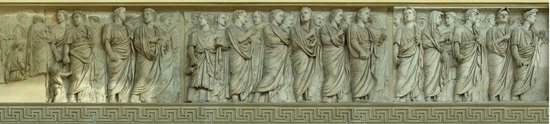 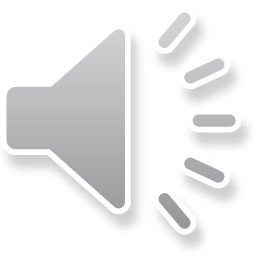 Ara Pacis, Processione - identificazione delle persone della famiglia imperiale(da F. Coarelli, Guida Archeologica di Roma)
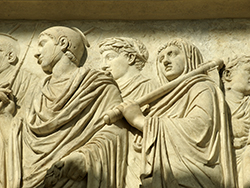 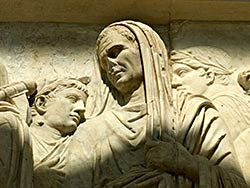 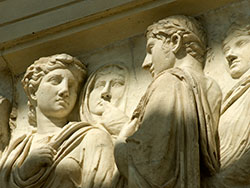 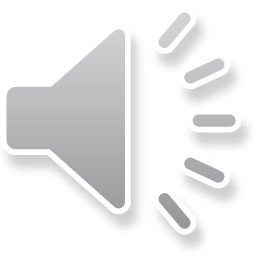 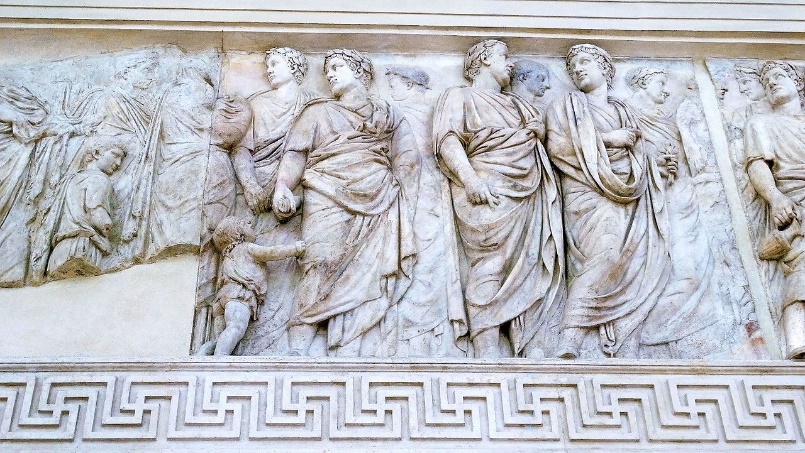 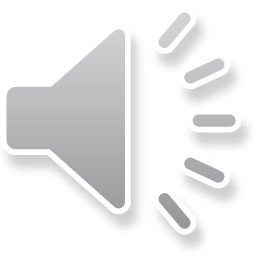 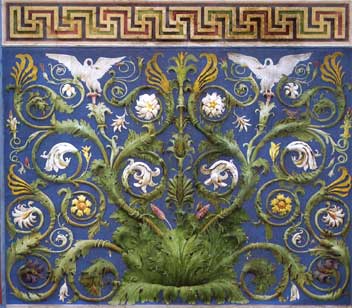 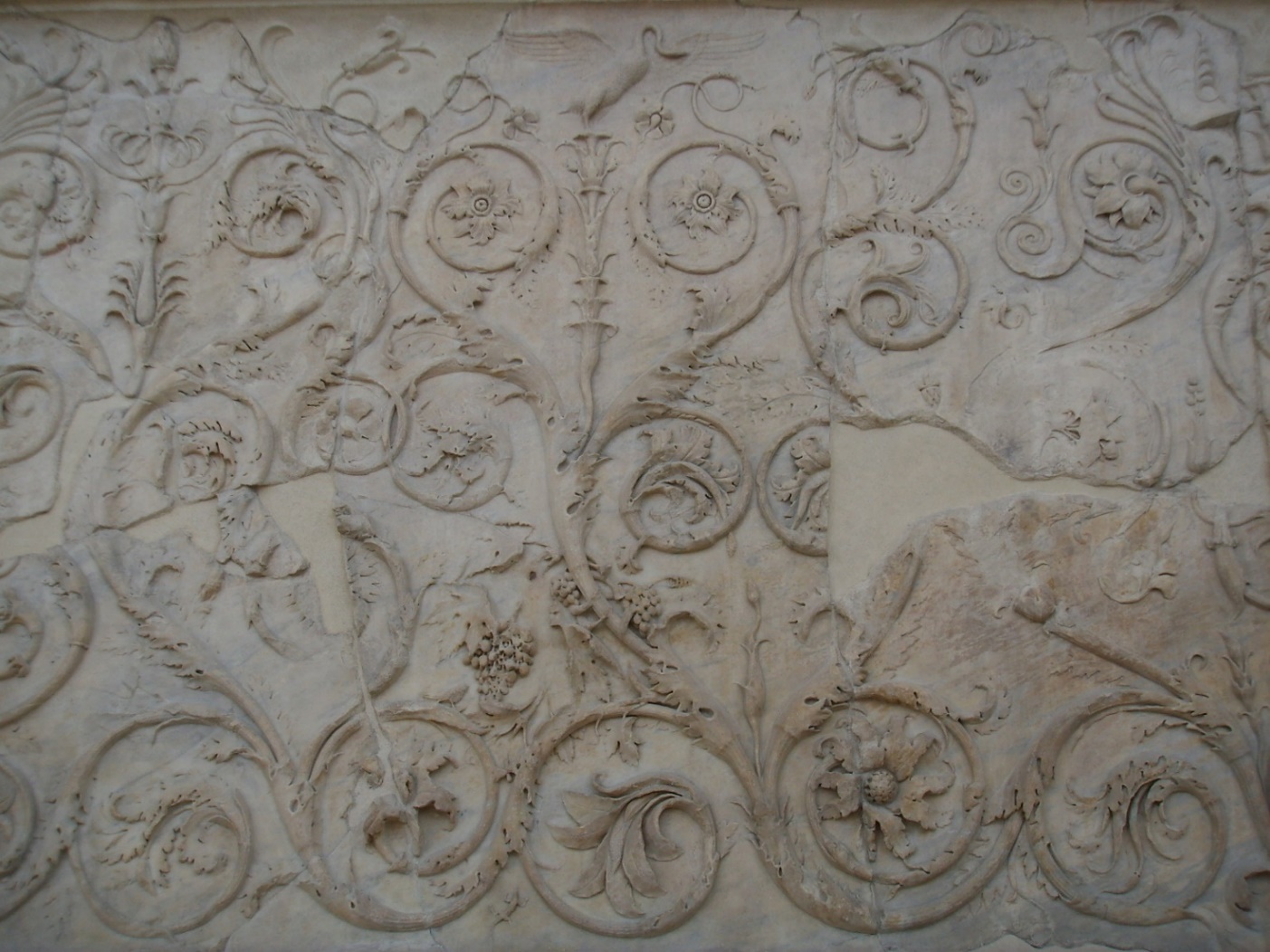 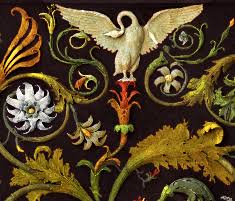 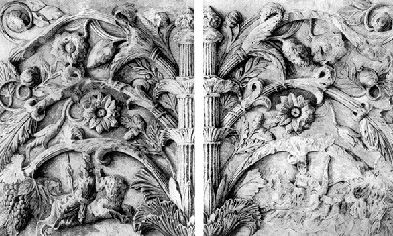 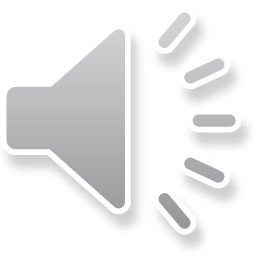